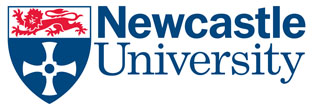 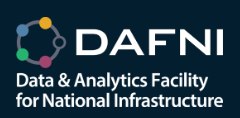 Sewer Overflow Flood Risk Analysis MOdel Dafni EnabledVassilis Glenis, Claire Walsh, Chris Kilsby James Mckenna, Christos Iliadis, Stephen BirkinshawNewcastle University
Aim of the project
Develop and demonstrate a platform on DAFNI for understanding and simulating urban drainage for any UK city. 



Functionality to design and test a range of strategies to mitigate Storm Overflows spills
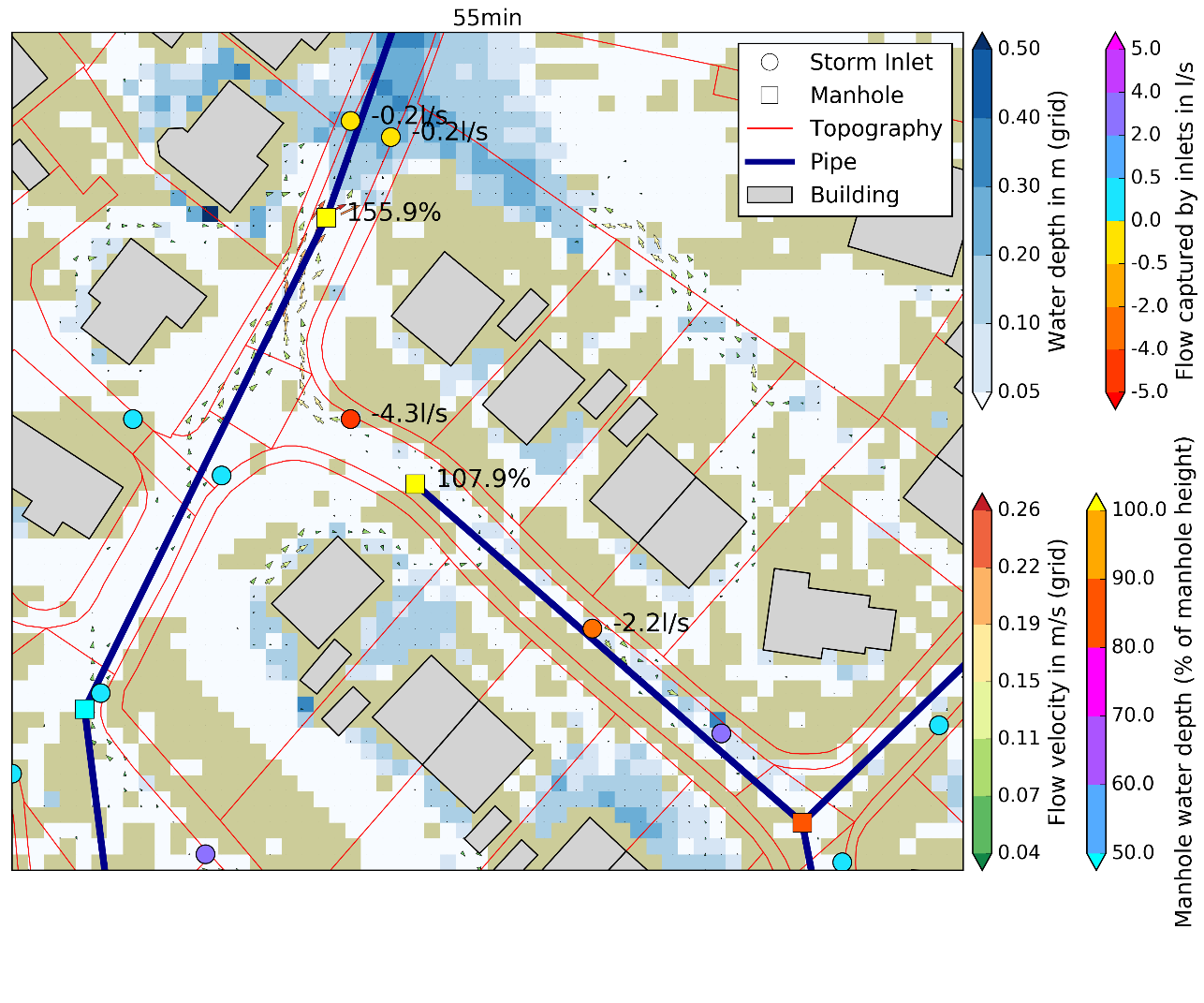 City Catchment Analysis Tool - CityCat
CityCAT is a software tool for modelling, analysis and visualisation of surface water flooding. ​
​
It enables assessment of combined pluvial and fluvial flood risk and effects of different flood alleviation measures.
OUTPUTS​
Maps and time series of flow depths & velocity vectors​
Flow conditions in the pipe network (surcharged pipes)
INPUTS
Topography
Basemap (buildings, greenspaces & linear features)
Drainage pipe network
Rainfall
Flow boundary conditions
MODEL PROCESSES​
Numerical grid ​
Flow model​
Infiltration model​
Roof storage​
Sewer network (fully coupled with the surface flow model)
CityCat – Drainage network
Subsurface drainage model can handle realistic conditions, i.e. both free-surface and pressurised flows as well as two-way flows

Model scenarios such as pluvial flooding due to blocked sewers and flooding from sewers due to insufficient capacity.
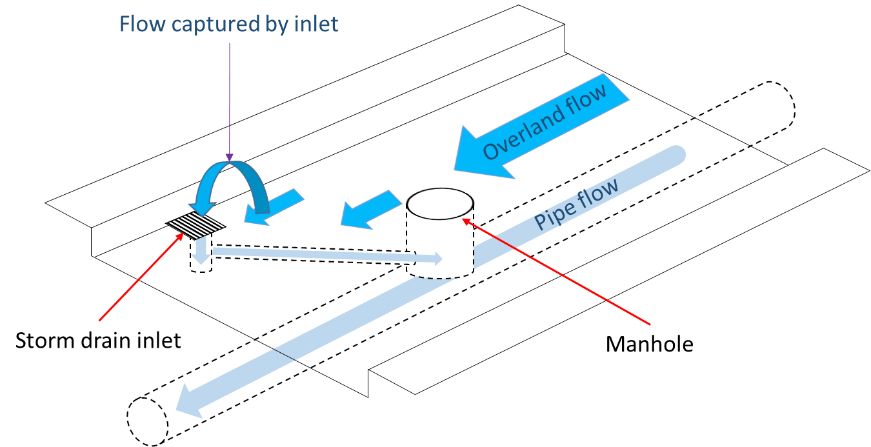 Bertsch (2019)
CityCat – Drainage network
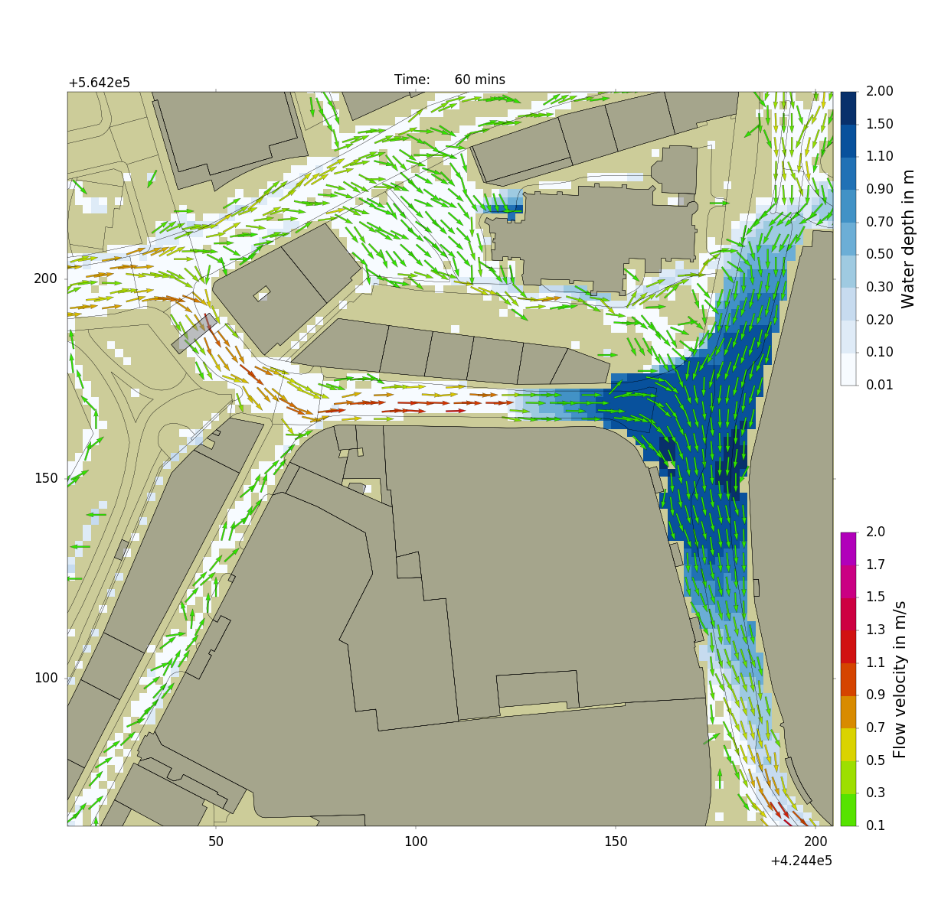 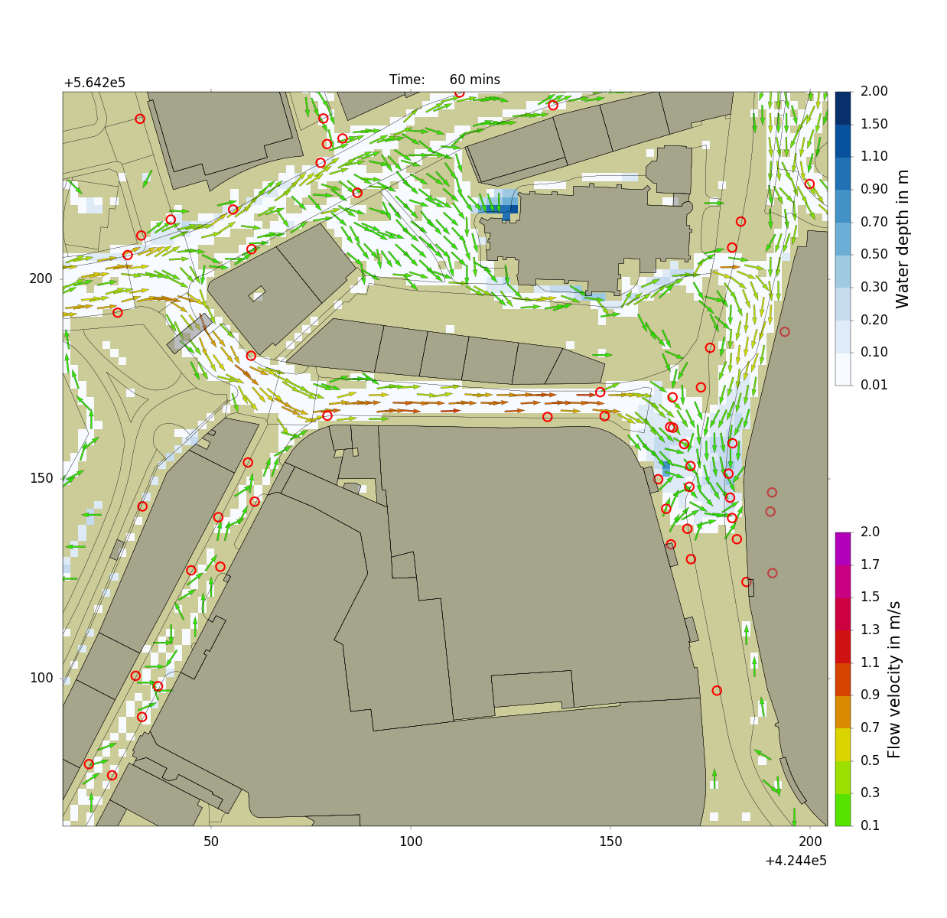 Surface flow model only vs Fully-coupled surface and drainage network model
CityCat – Blue-Green infrastructure
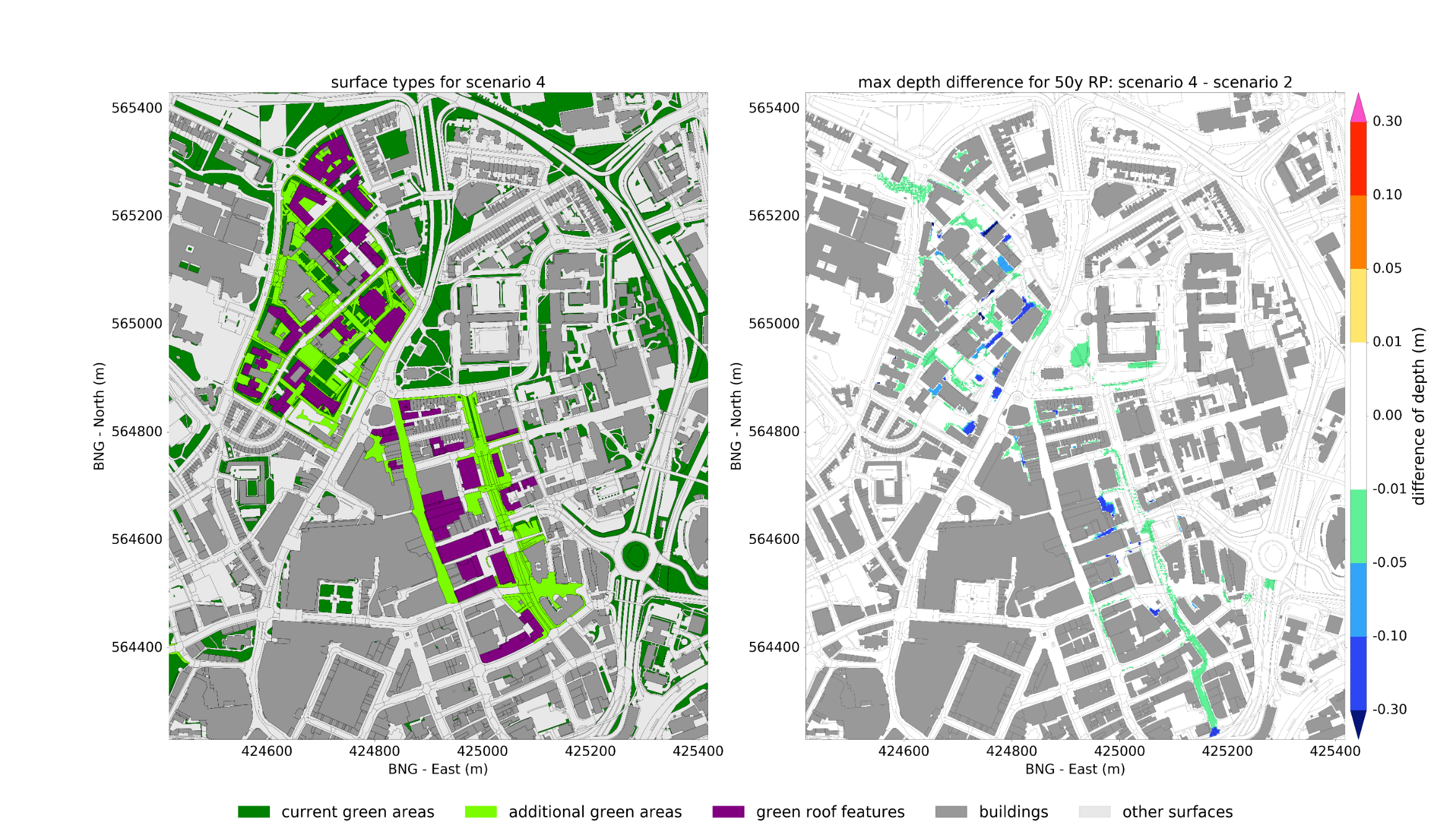 Impact
Intervention
CityCat on DAFNI
CityCat on DAFNI
CityCat was deployed on DAFNI (OpenCLIM project)

The existing “Urban flooding workflow” allows users to run models to assess flood risk

Models can be setup for any city in the UK for a range of storm events
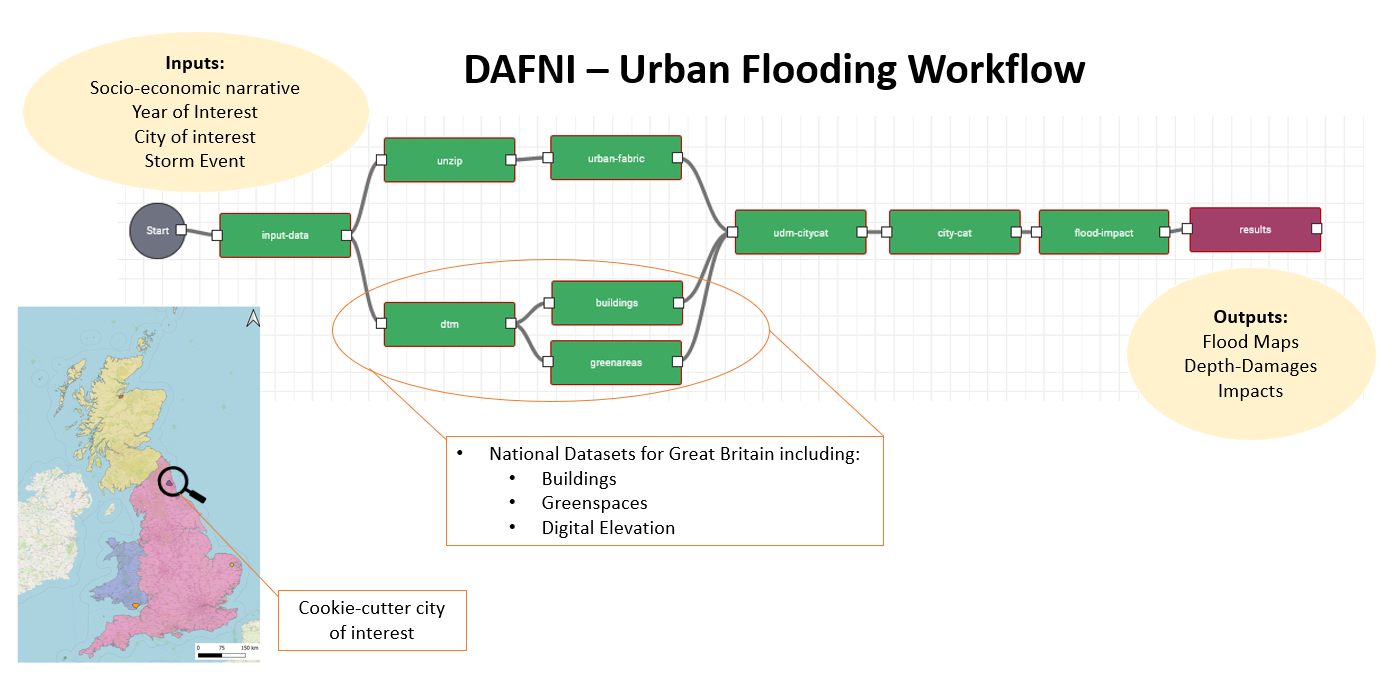 Aim of the project
Develop and demonstrate a platform on DAFNI for understanding and simulating urban drainage for any UK city. 


Functionality to design and test a range of strategies to mitigate Storm Overflows spills
How?

Extend functionality to allow users to assess the effectiveness of blue-green mitigation features

Optimise BGI design using a Genetic Algorithm tool to optimise the location of BGI to allow users to assess flood and storm overflow risk 

Develop and demonstrate a platform on DAFNI for understanding and simulating urban drainage for any UK city. 

Functionality to design and test a range of strategies to mitigate Storm Overflows spills
Extended functionality and modelling of blue-green features
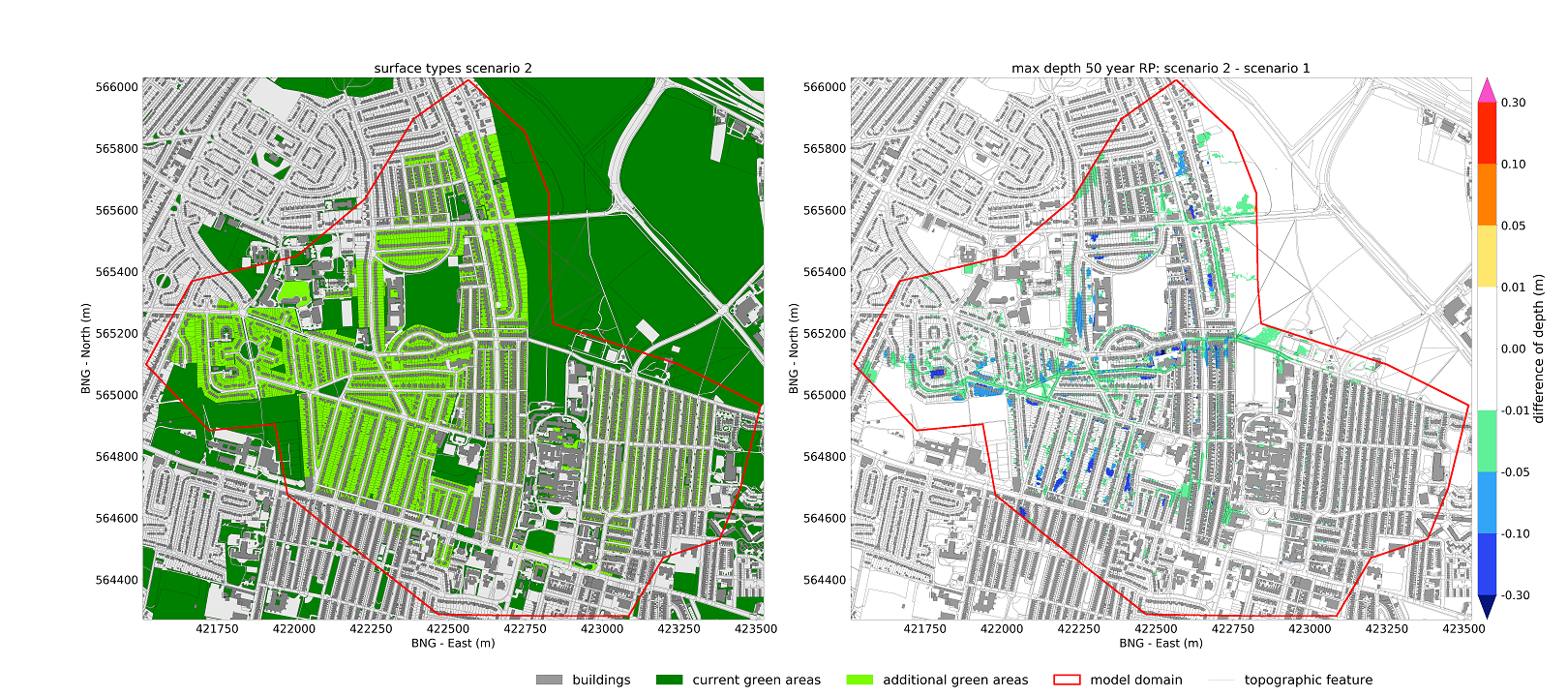 Permeable Surfaces: Intervention		  Impact
Multi-Objective Optimisation Algorithms for 
Automated Design

i.e. where to put the interventions?
No interventions in any zone
Zone 12
Zone 11
Zone 10
Zone 4
Zone 8
Zone 3
Zone 7
Zone 2
Zone 6
Zone 1
Zone 5
Zone 9
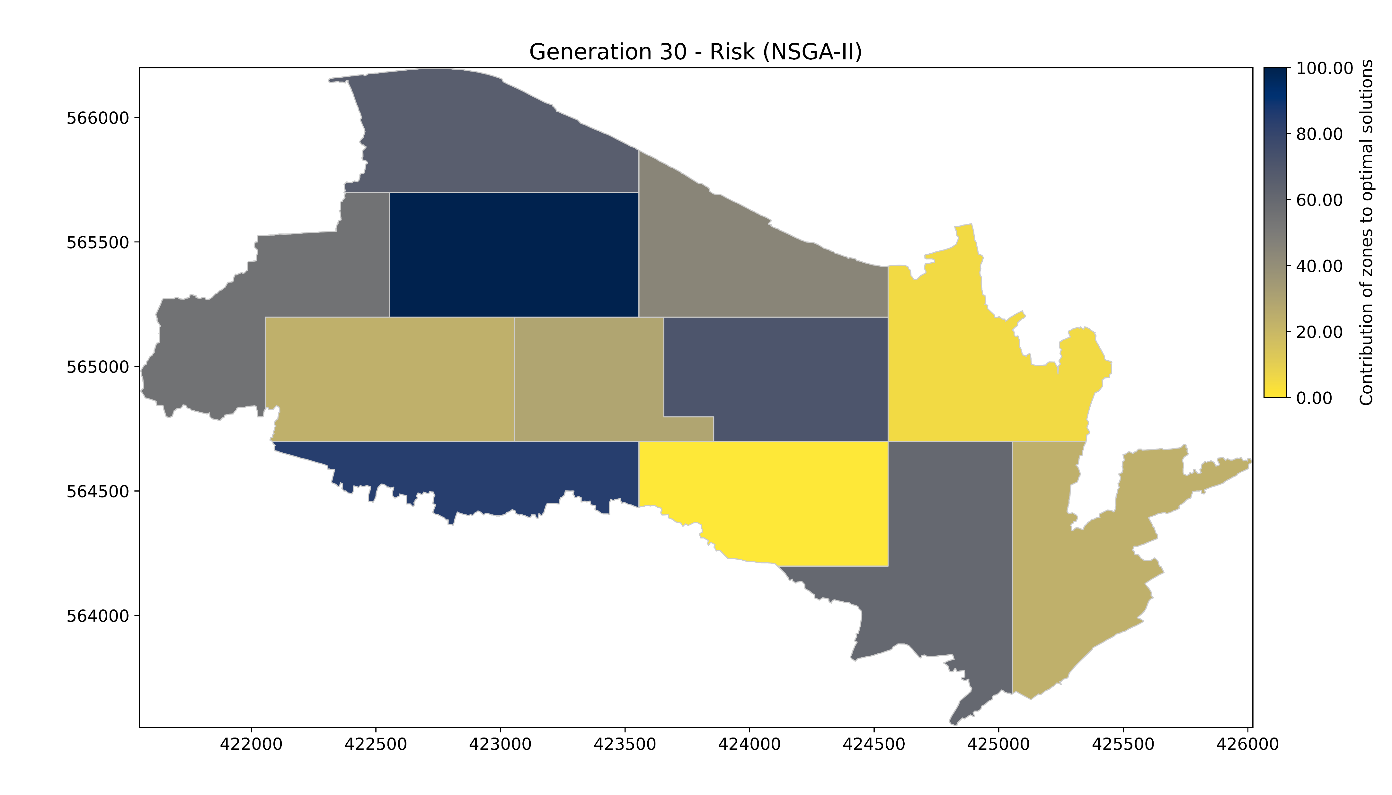 2
…….
…….
…….
…….
…….
…….
…….
…….
…….
…….
…….
…….
[0, 0, 0, 0, 0, 0, 0, 0, 0, 0, 0, 0]
3
7
1
2No. Zones Combinations
4
6
8
9
Interventions in all zones
5
10
11
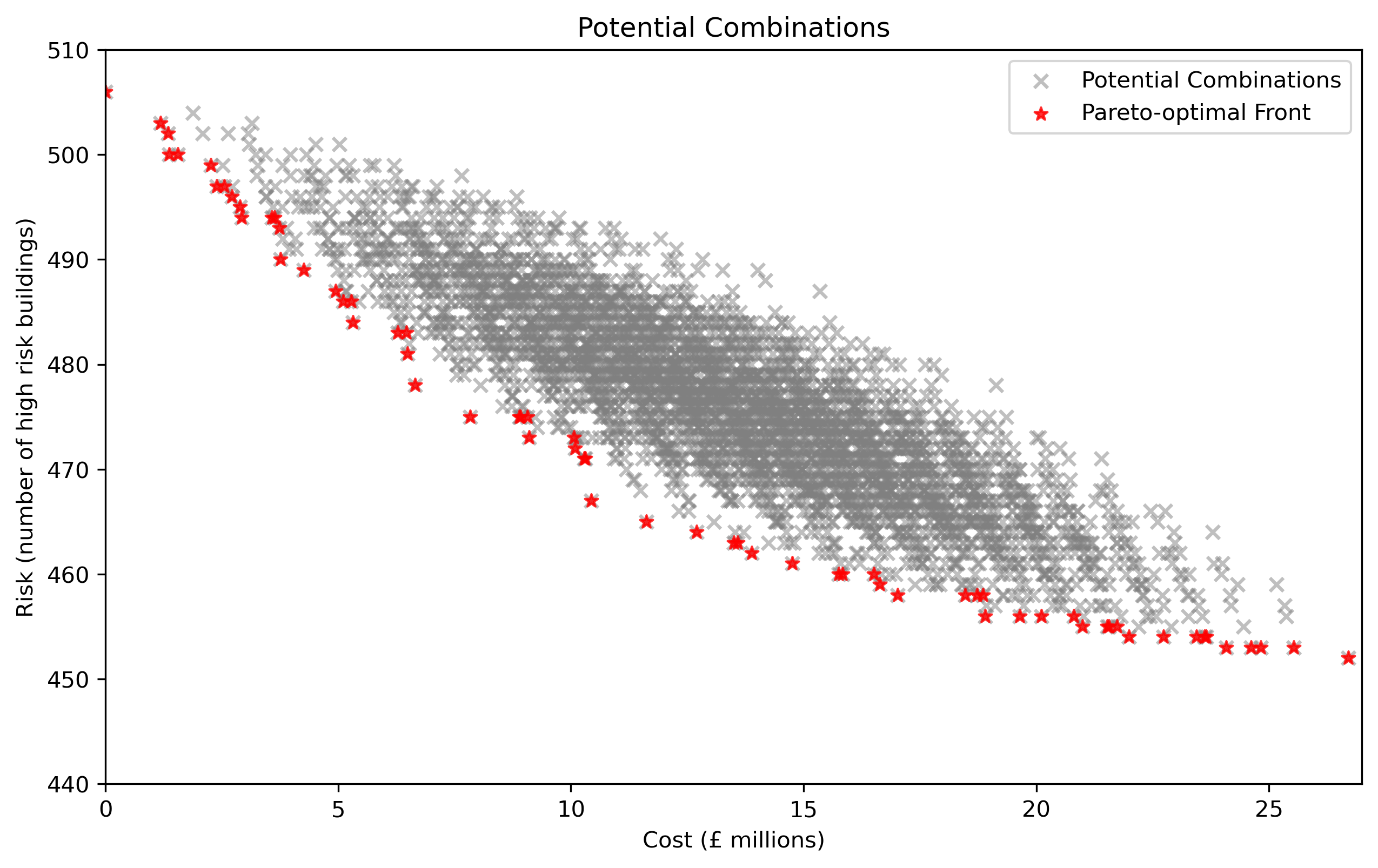 12
[1, 1, 1, 1, 1, 1, 1, 1, 1, 1, 1, 1]
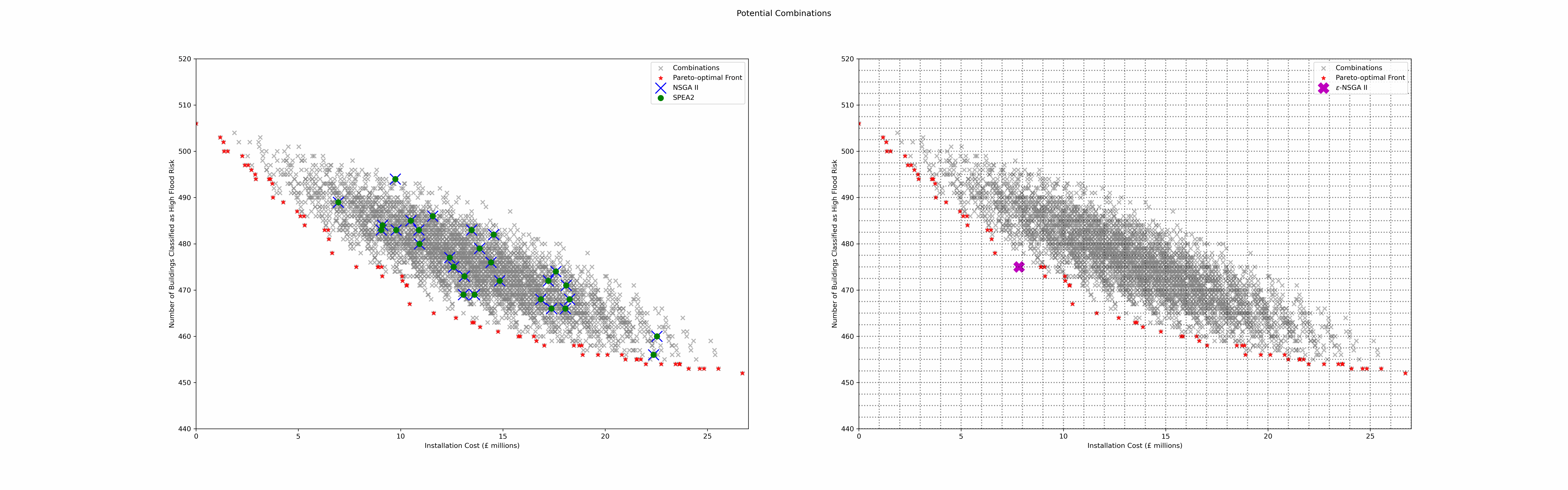 ε-MOEA
Dynamic population size
Objective space divided into hypercubes to ensure spread of solutions
Seeks ε-Pareto optimal set
SPEA 2 & NSGA II
Fixed population size
Use distance metrics to encourage spread of solutions
Seeks Pareto optimal set
Epsilon MOEA
More efficient than standard NSGA-II and SPEA 2 algorithms

Use of epsilon dominance concepts enables a practitioner to customise the number of optimal options the algorithm will seek

Finding entirety of the Pareto set is costly and inefficient since practitioners are dealing with uncertainty whereby small differences in neighbouring solutions are meaningless


Key features:

Adaptive population sizing

Self-termination criteria based on convergence
Detention basins
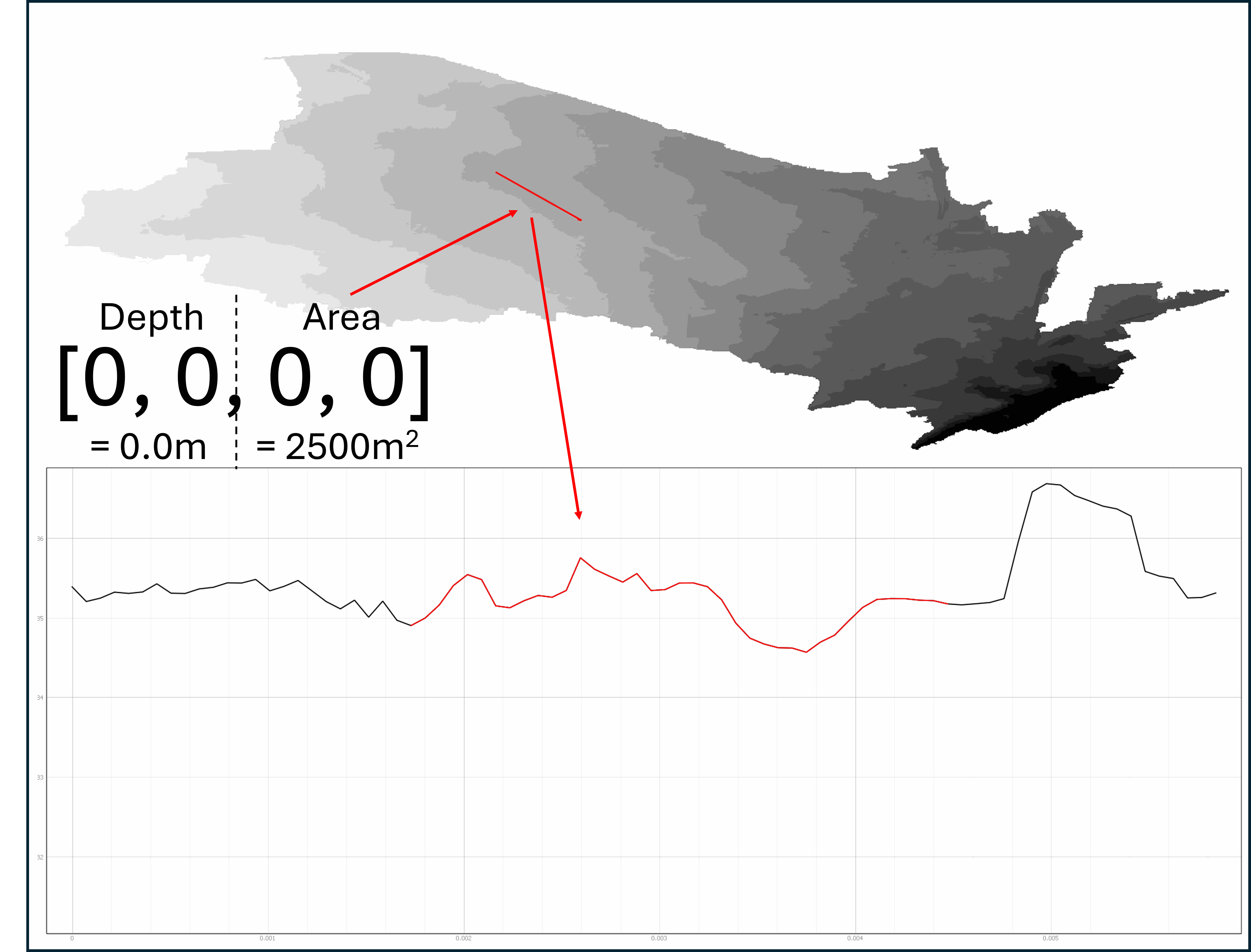 Example solutions
Max 100 solutions -> total simulations ~ 6000 taking ~weeks
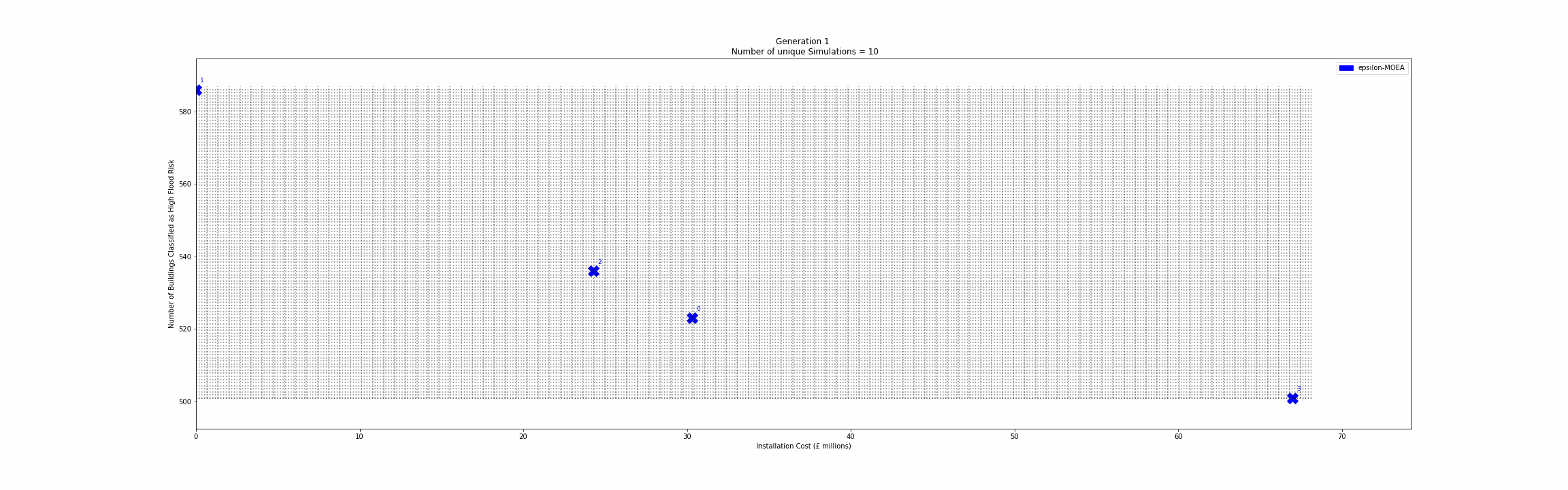 Example solutions
Max 10 solutions -> total simulations ~ 250 taking ~1 day
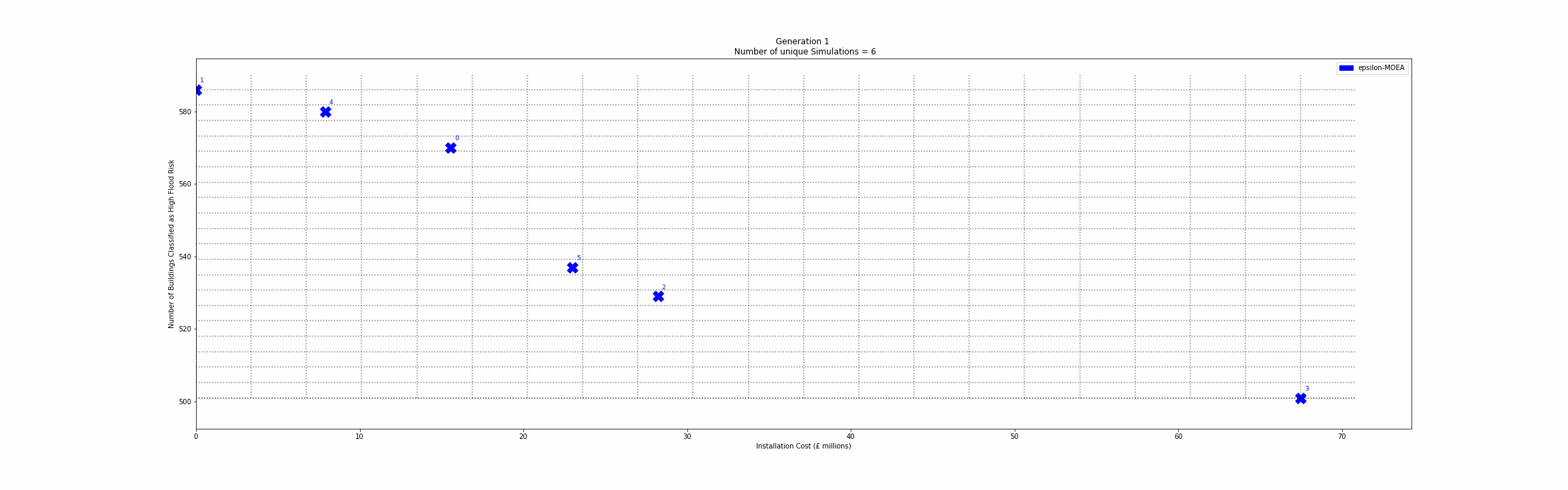 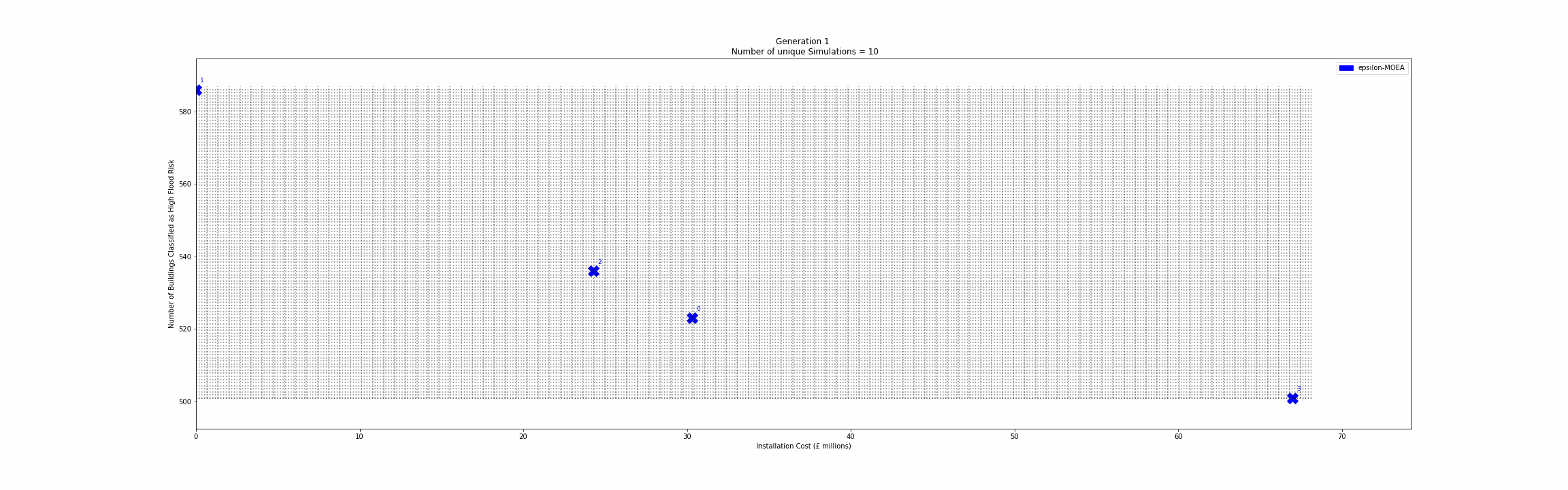 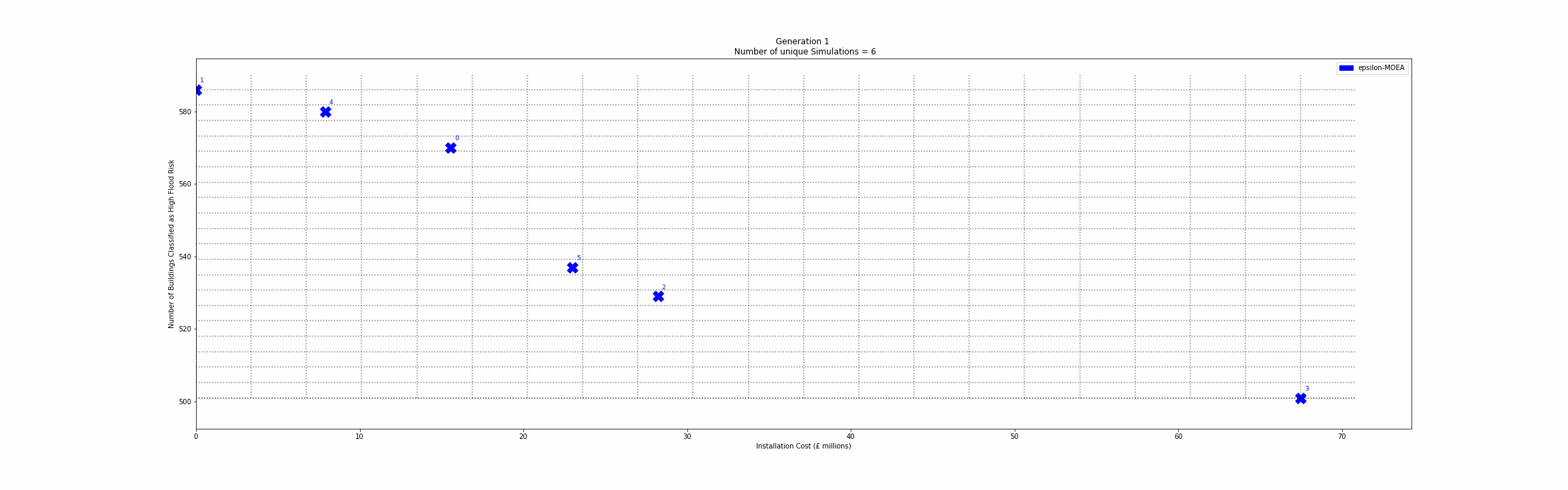 [Speaker Notes: Notes:]
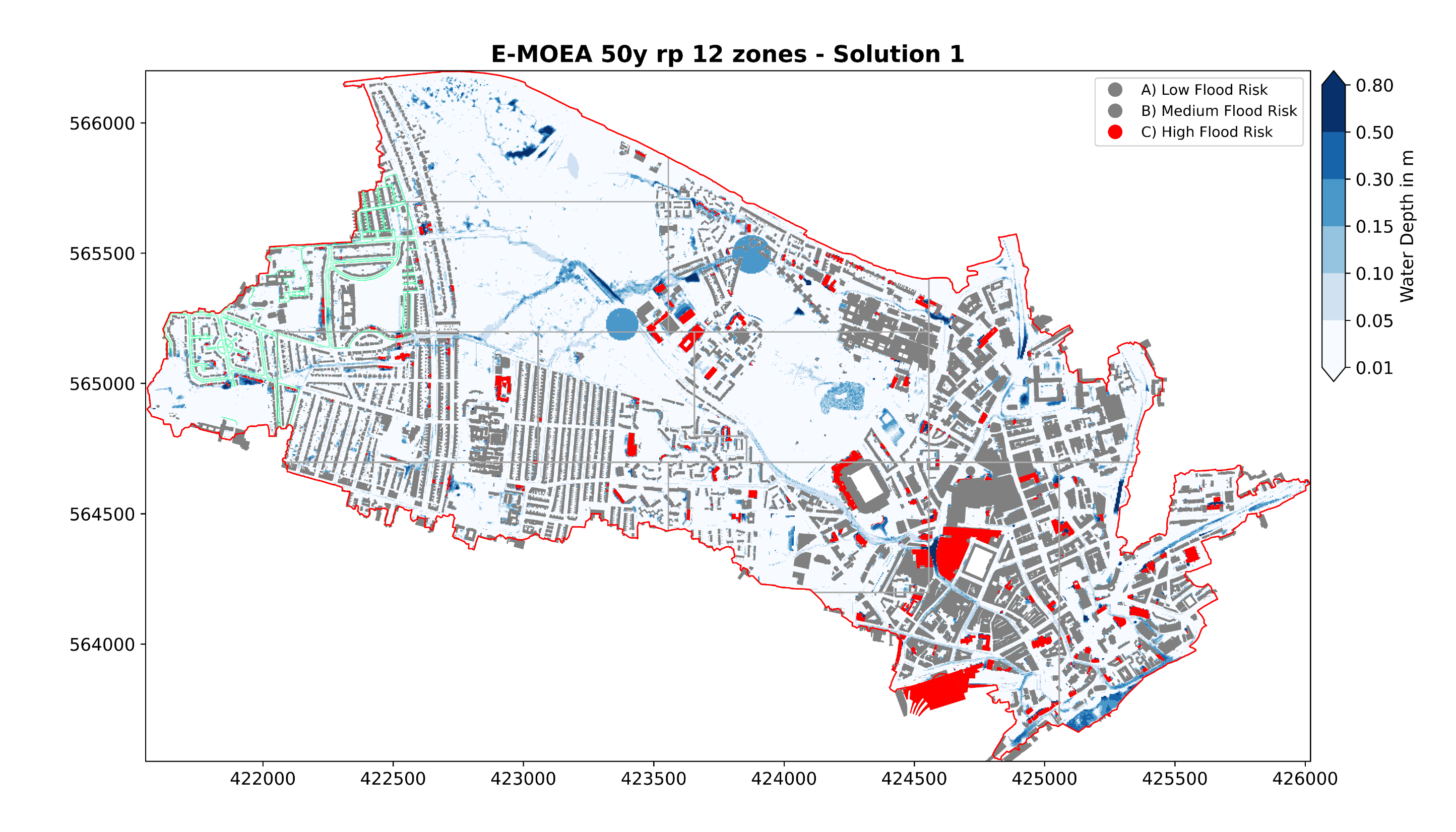 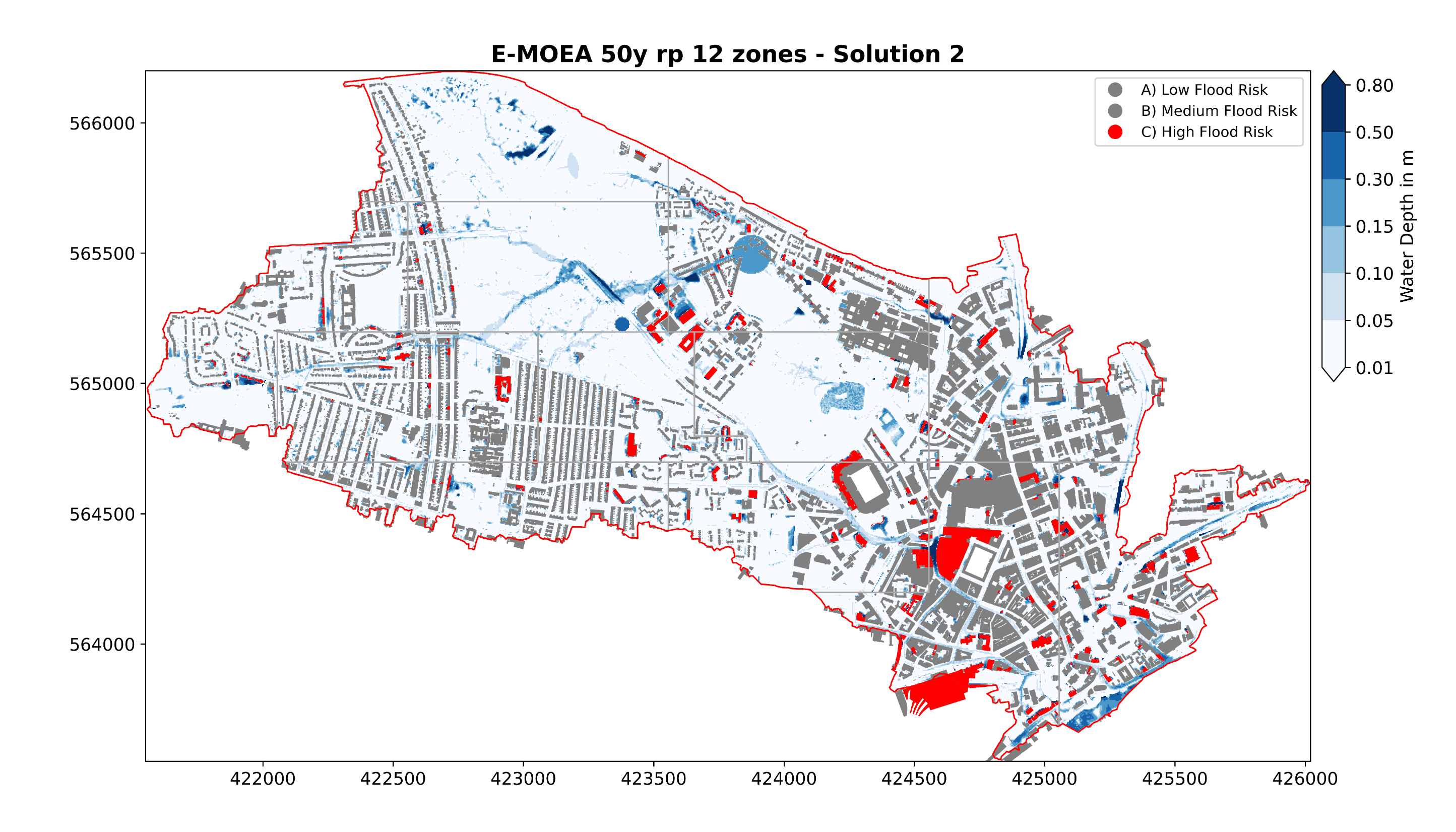 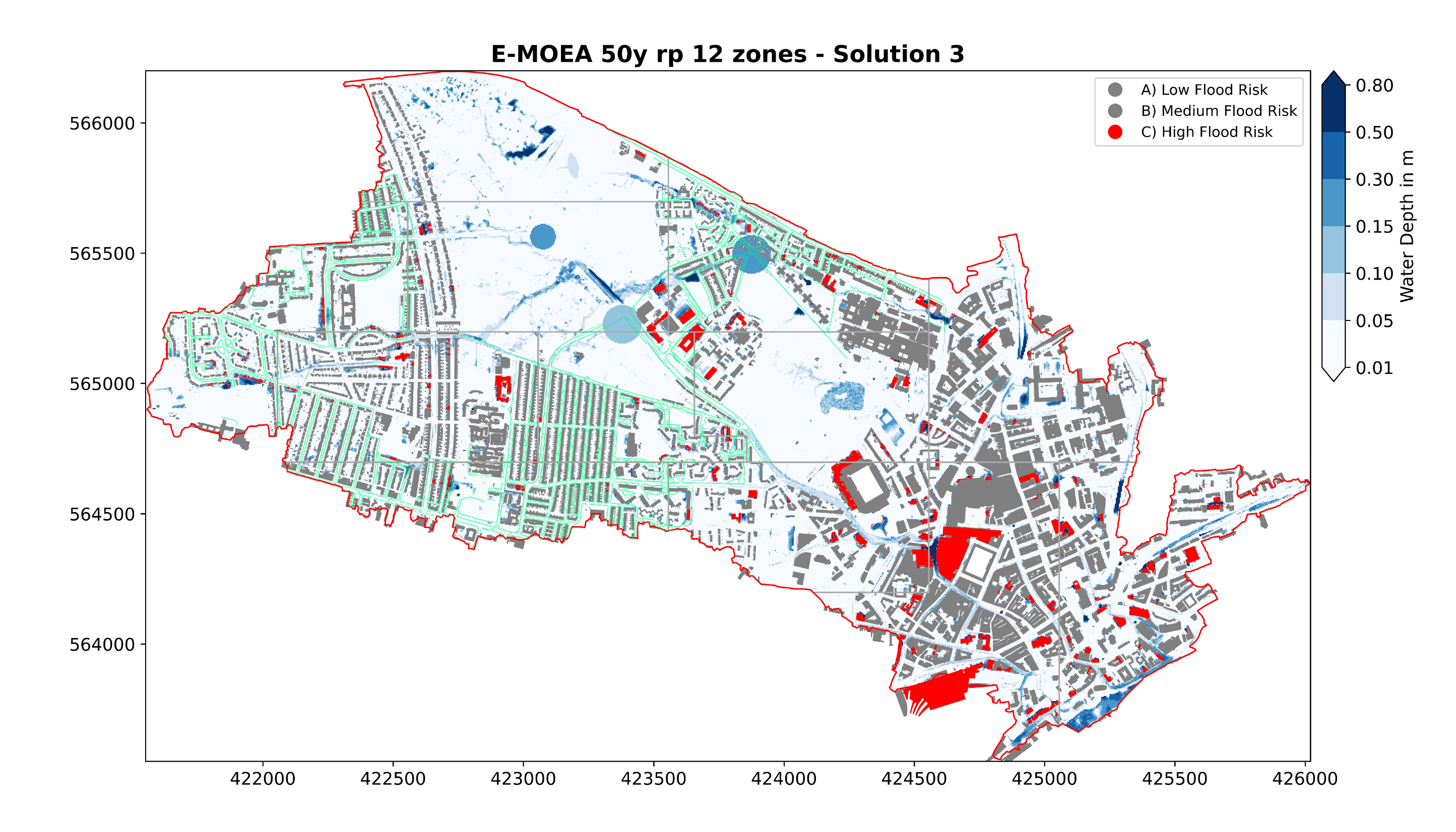 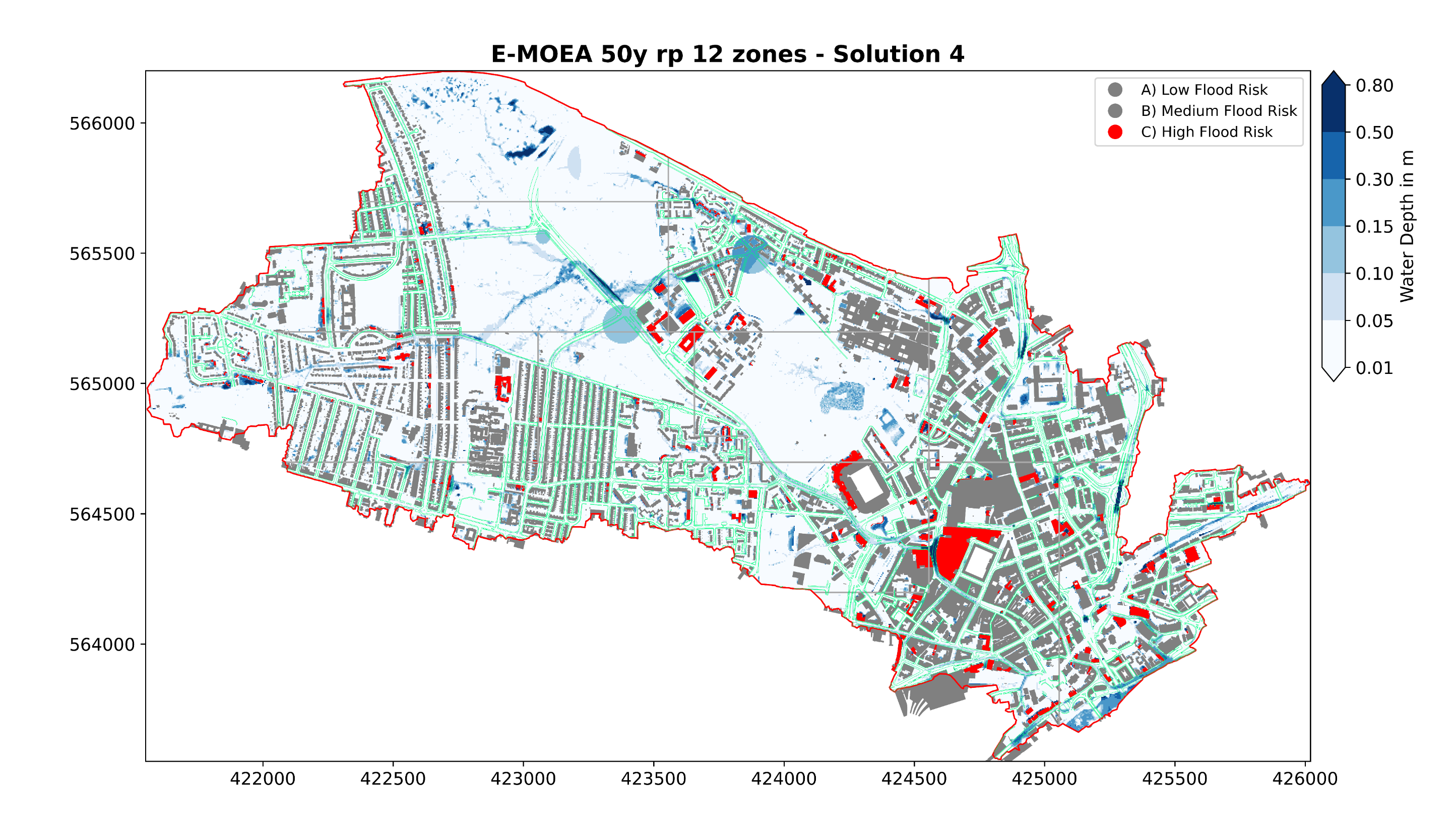 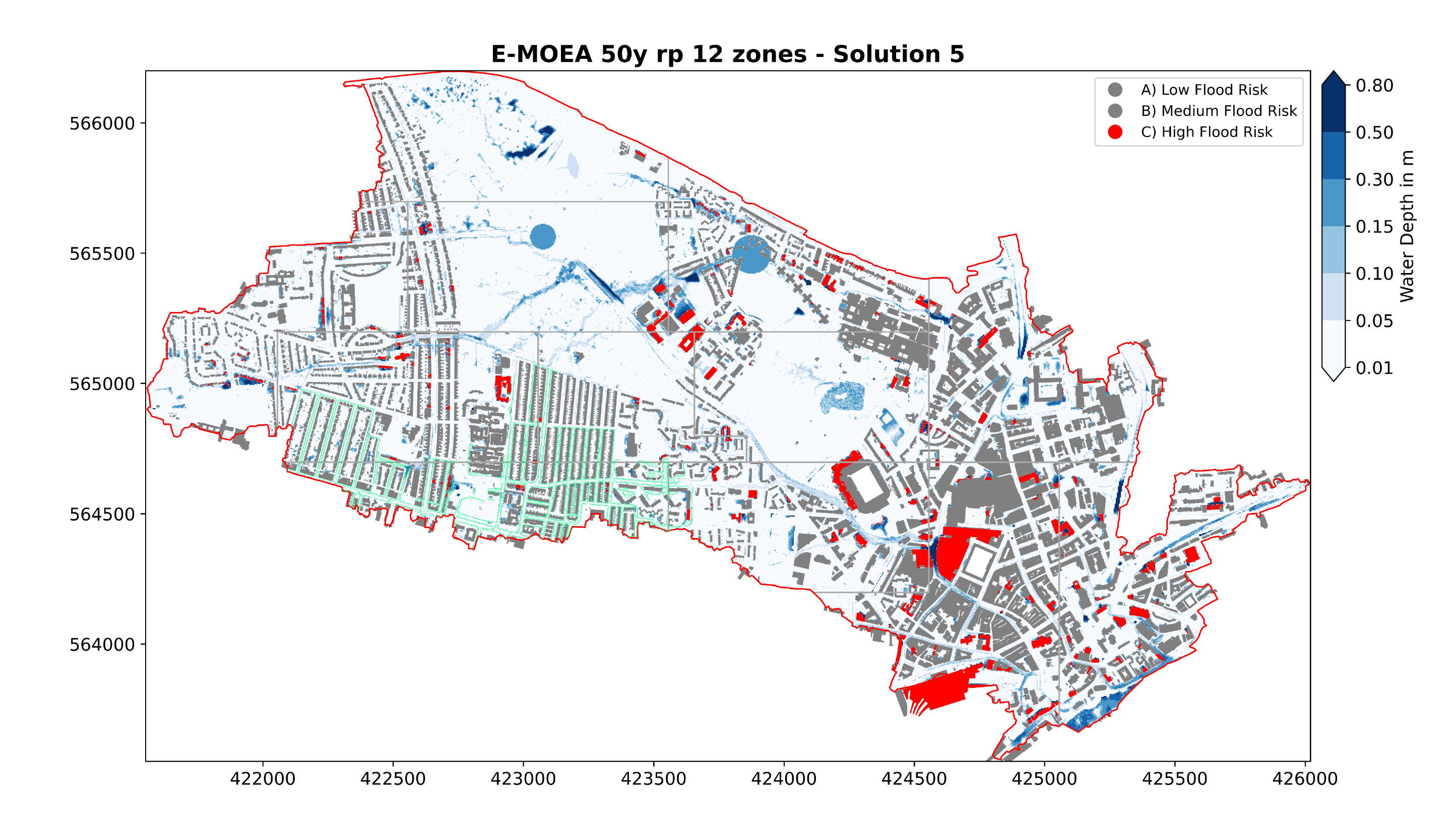 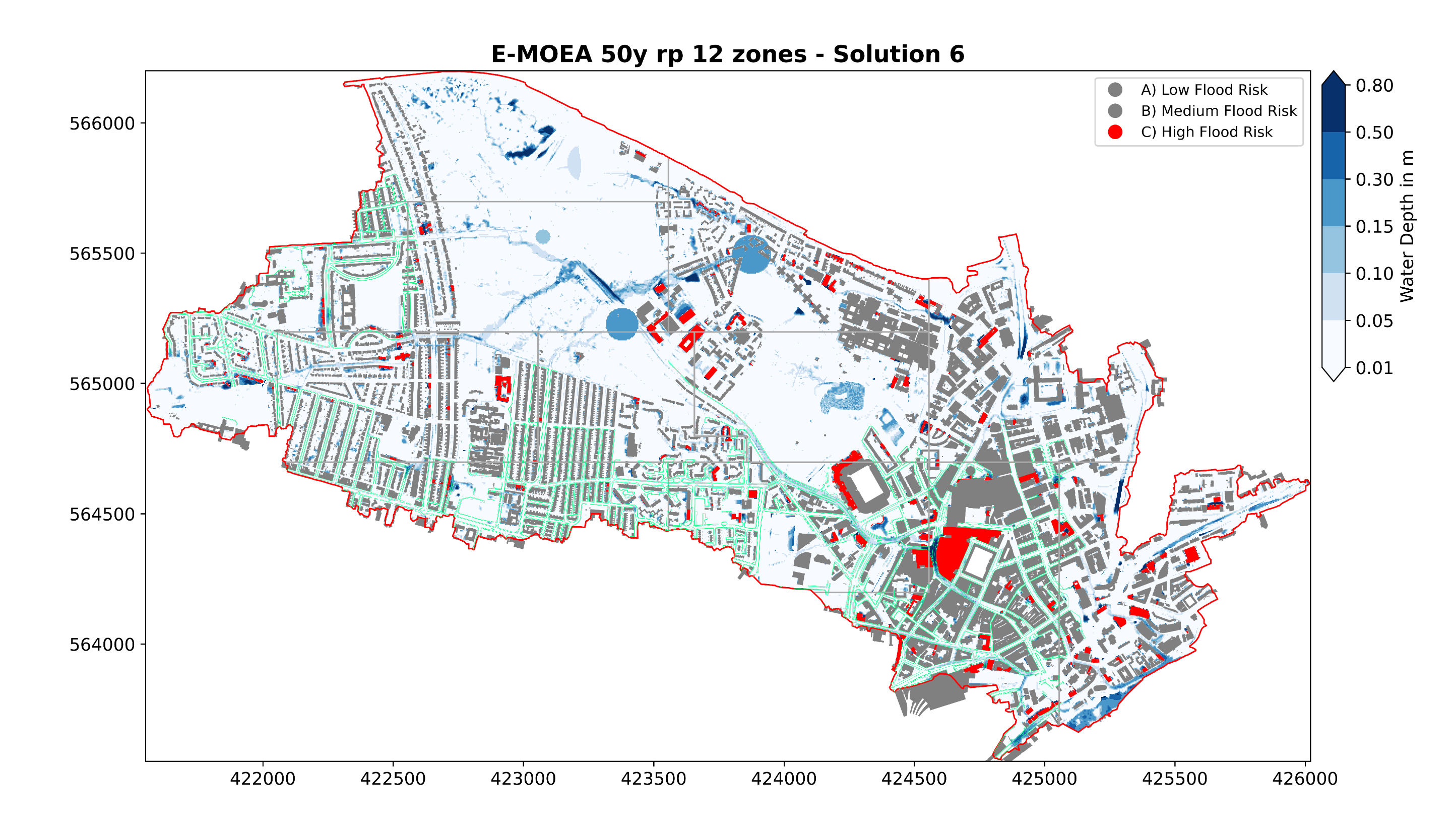 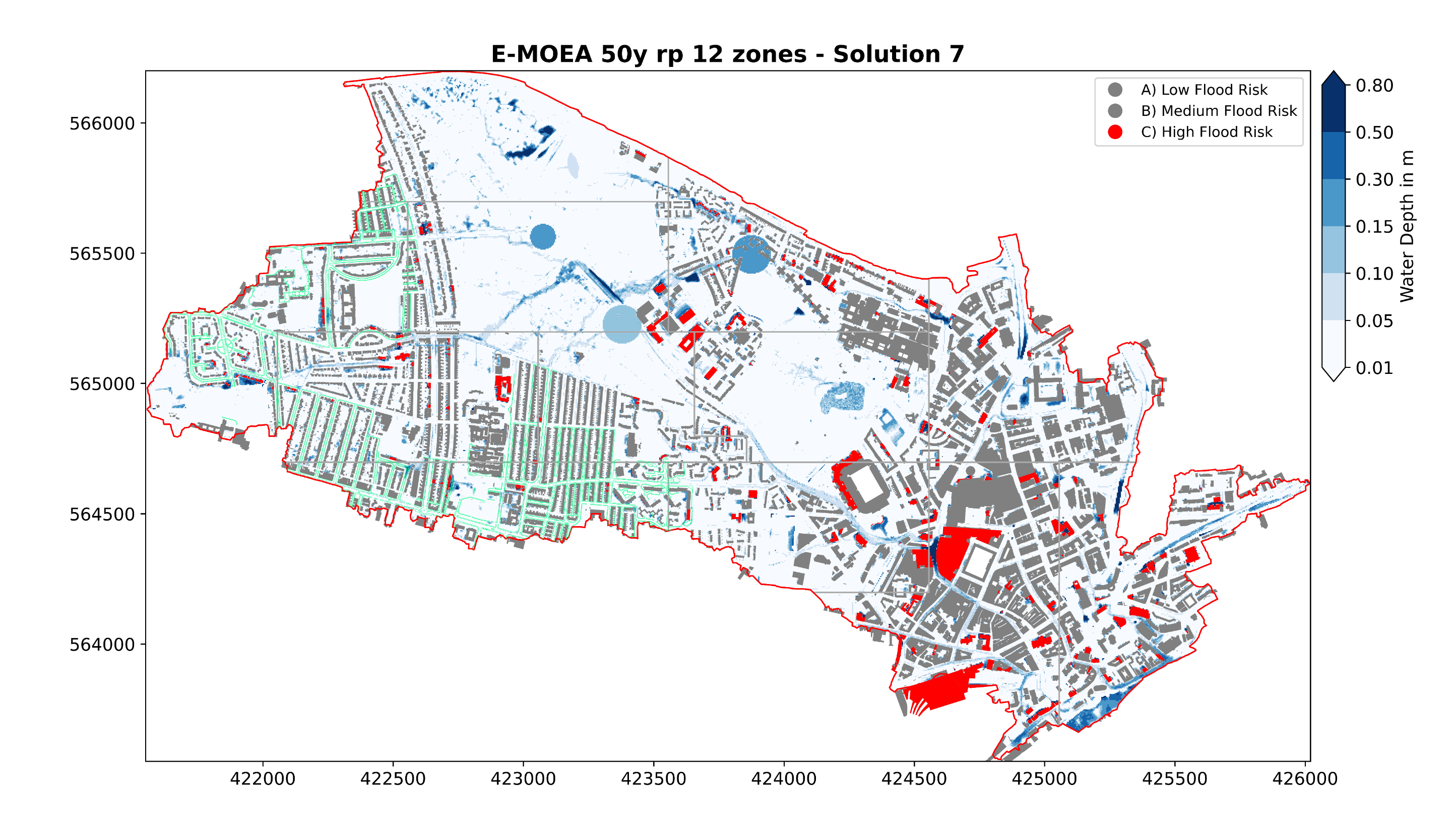 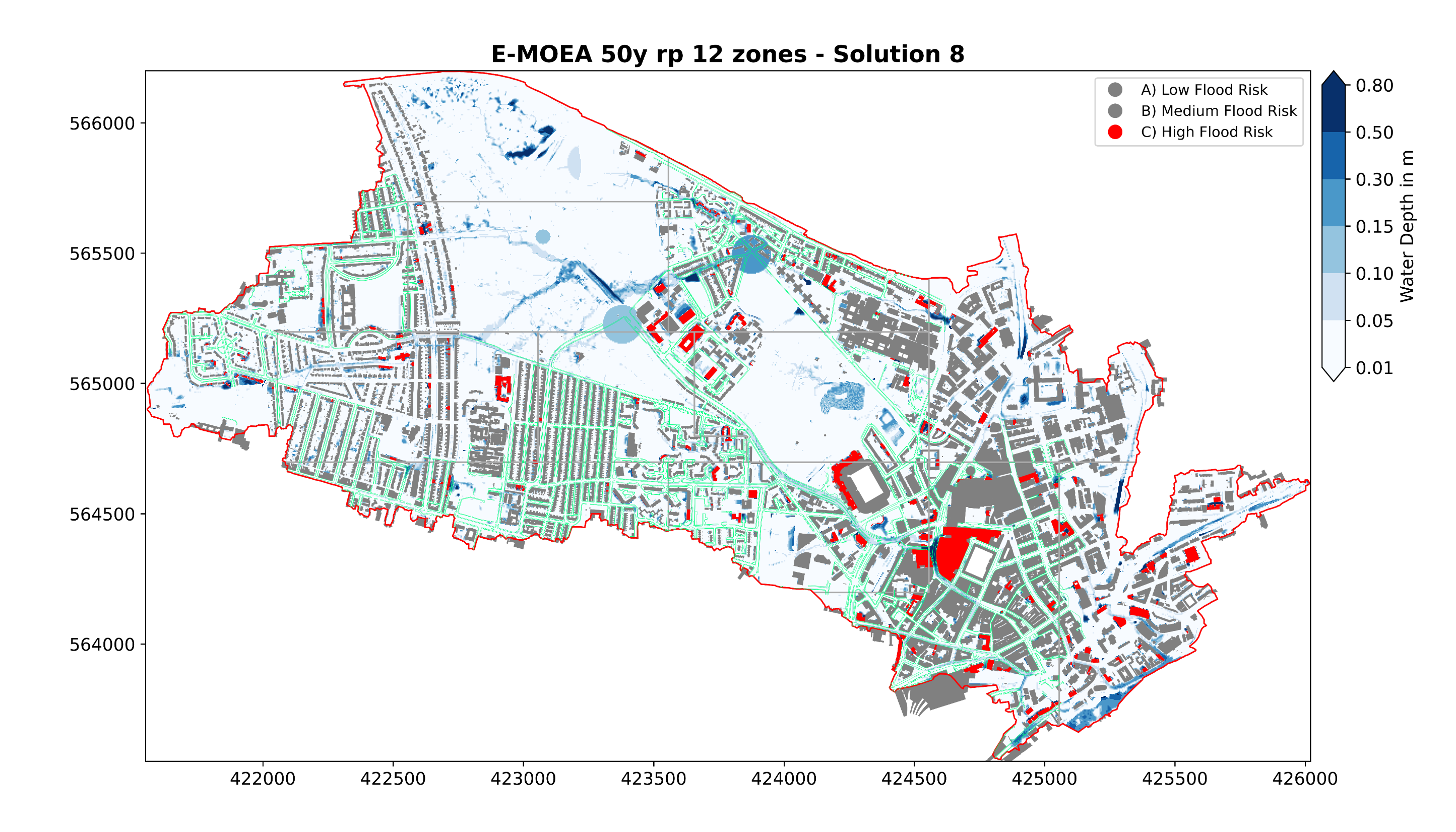 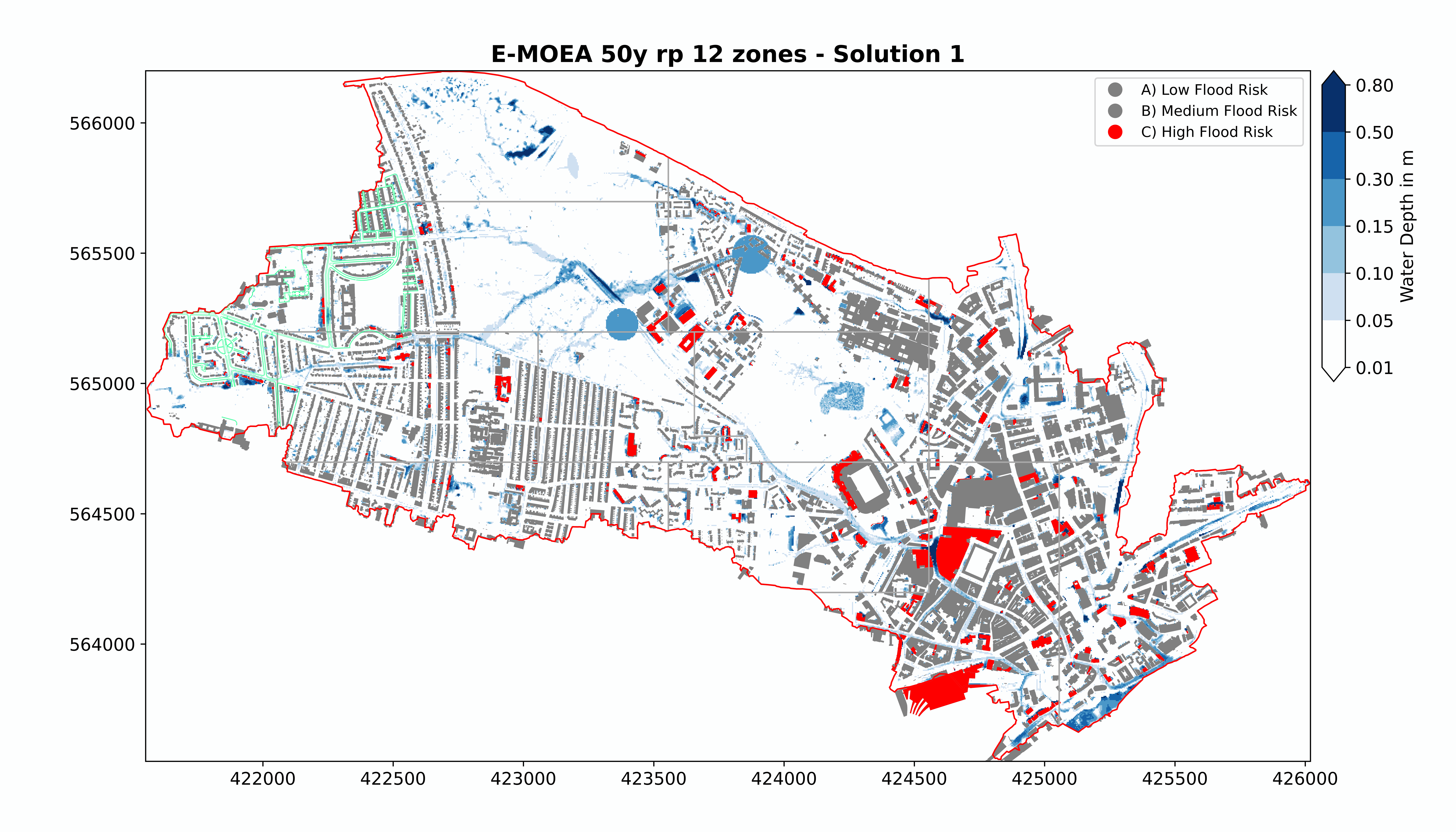 Benefits / impact of the project
Northumbrian Water – Innovation festival
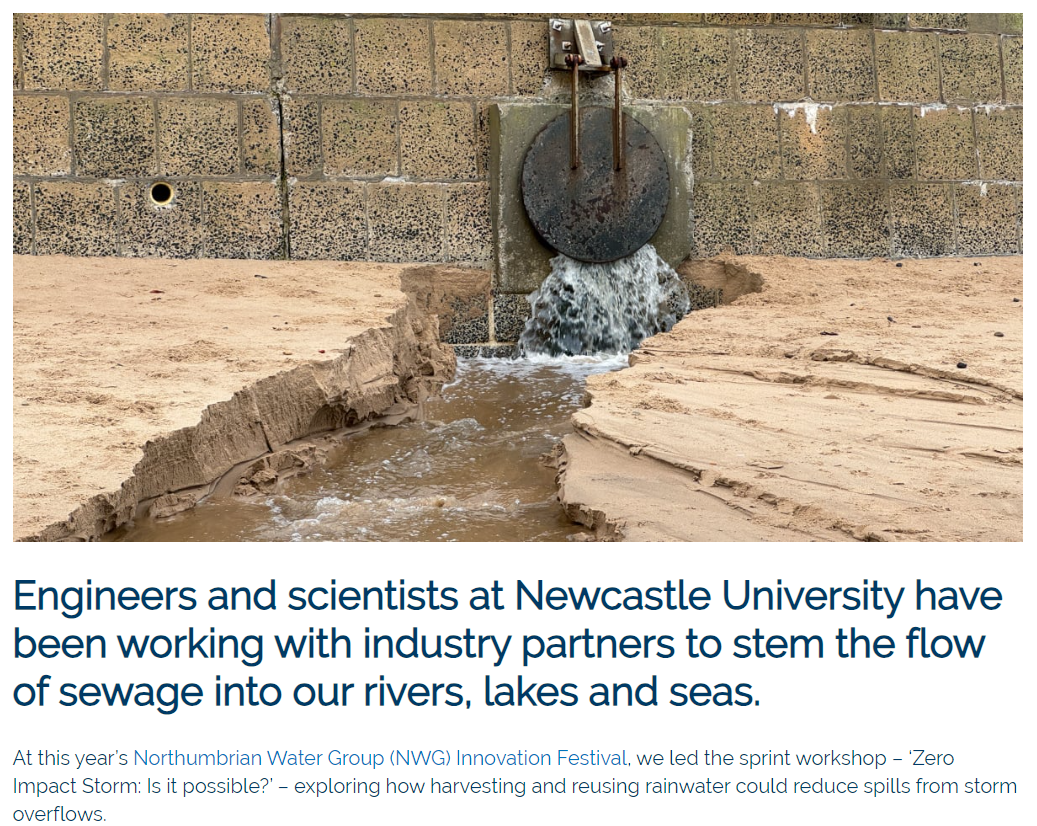 Newcastle City Council
Pilot Blue-Green City Project
The optimisation tool will be used to automate the optioneering of flood intervention features.

First phase: manage surface water from the Town Moore​
​
Second phase: Hunters Moor & Pandon Burn diverting surface water from Arthur’s Hill away from Gallowgate and the city centre​
​
Longer-term: introduction of green corridors
Next steps
Next steps
Develop a tool to better visualise and use the (surface and pipe) drainage network for model set up and analysis of results 


Develop a methodology to flexibly explore a wide range of rainfall events and design constraints.
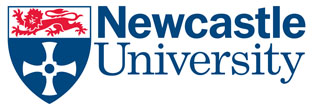 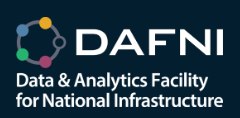 Sewer Overflow Flood Risk Analysis MOdel Dafni Enabled




vassilis.glenis@newcastle.ac.uk